Cognitive approaches to clinical reasoning, judgment and decision-making
Kevin W. Eva

Department of Medicine
Centre for Health Education Scholarship
University of British Columbia
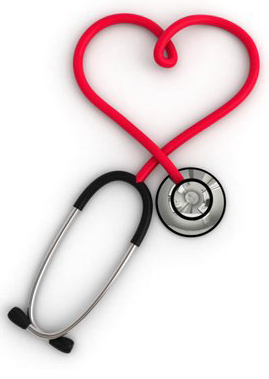 When care fails
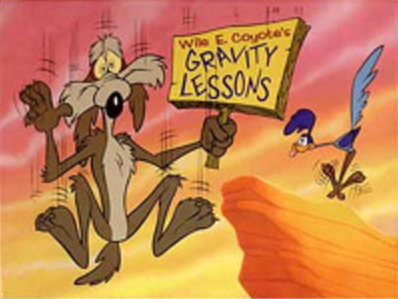 When care fails
Medical error
Cognitive accounts of diagnostic error
Finding balance in decision-making
Implications
Headlines
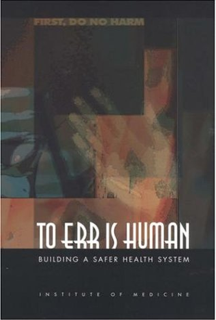 ‘More likely to die in hospital than plane crash’
(Irish Times, 2005)
‘Going into hospital far riskier than flying: WHO’
(Reuters, 2011)
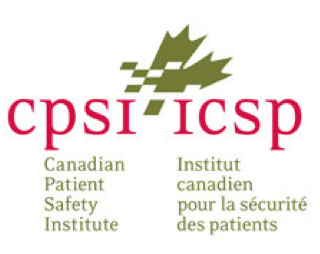 [Speaker Notes: Irish times article:  1/300 chance of dying from medical negligence; 1/3,000,000 chance of dying in plane crash

IOM report:  2000
In 2003, $50M spent to set up the CPSI]
Expectations
Performance
Med School
Residency
Practice
Experience
The problem with experience
(see Eva, 2002)
Performance
Med School
Residency
Practice
Experience
Relationship between experience and performance
Systematic review retrieved 62 studies relating medical knowledge and health care quality to years in practice
(Choudhry, Fletcher, and Soumerai, 2005)
Why?
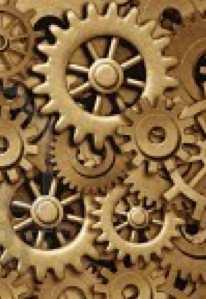 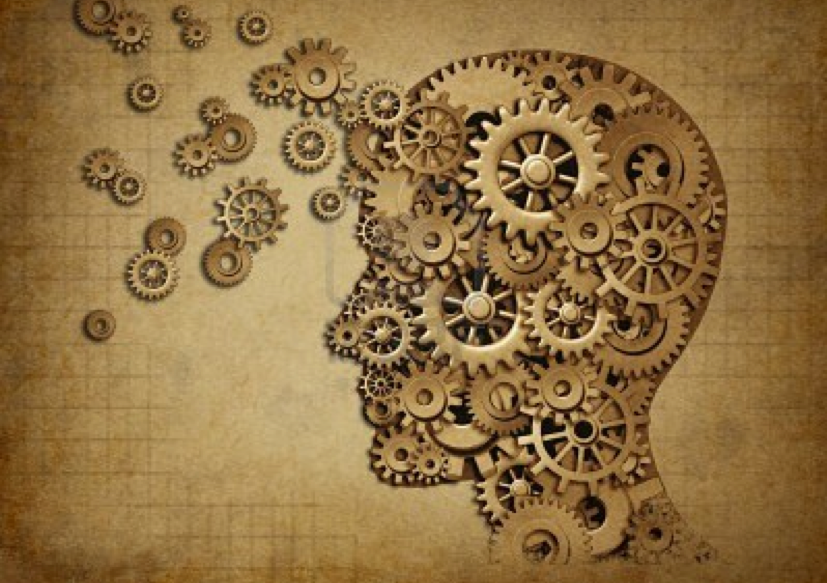 Statistics
Rate of diagnostic error in medicine:
10-15%
Proportion of errors with cognitive cause:
74%
(see Graber et al., 2005)
[Speaker Notes: Irish times article:  1/300 chance of dying from medical negligence; 1/3,000,000 chance of dying in plane crash
$50M spent to set up the CPSI]
The early days of expertise
The ‘60s and ‘70s

Expertise characterized as the development of generic problem solving skills

The goal of PBL:  Create good problem solvers

Evaluation tools (e.g., PMPs) - focused on objectively measuring problem solving tendencies
See Norman (2005)
The fall of an empire
Process differences hard to come by

E.g., 5 to 7 hypotheses typically generated early in the course of a case by both experts and novices
(Barrows, et al., 1982; Neufeld, et al., 1981)

Context specificity omnipresent

Performance across problems unrelated
(Elstein, et al., 1978; Eva, 2003)
What is being taught?
Traditional models of reasoning
Tend to be analytic in nature
Advocate careful, controlled consideration of features
Treat features as plainly evident
Treat expertise as development and elaboration of rules
Treat reasoning as an application of these rules

E.g., Bayes’ theorem:
	Pre-test odds x Likelihood ratio = Post-test odds
Avoid premature closure
“Be objective”

“Don’t jump the gun”

“Collect all of the available information before making a decision”
With good reason…
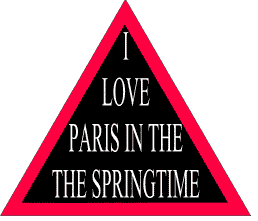 Non-analytic processes
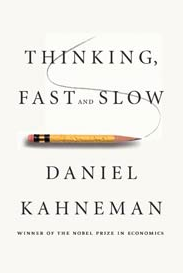 System 1
 Pattern recognition
 Effortless, automatic, unconscious

 Contributing Factor:  
 Working memory limitations

 Effect:  
 Errors:  Confirmation bias, etc.
Caulford et al. (1994)
Most prevalent errors were those that correlate with premature closure:
Interviews - abrupt - 43%
History taking - not comprehensive - 90%
Problem solving - data gathering incomplete - 67%
Management - failed to consider important 				strategy - 97%
Record keeping - important details omitted - 93%

Risk appeared greater with increasing years of experience
Eva & Cunnington (2006)
Manipulated order in which information was presented to determine how much influence is held by features encountered early

Example:
Pneumonia before Pulmonary Embolus
vs.
Pulmonary Embolus before Pneumonia
Eva & Cunnington (2006)
More experienced physicians more likely to base decisions on  their first impressions
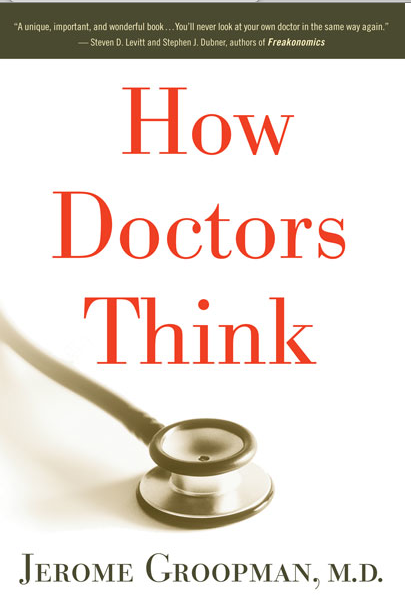 What else 
could it be?
Is there anything that doesn’t fit?
Overcoming the evil
“Cognitive forcing strategies … are designed to prevent clinicians from pursuing a pattern recognition path that will typically lead to error”

Croskerry (2002)
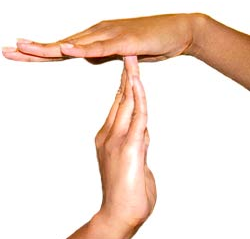 Overcoming the evil
“Cognitive forcing strategies … are designed to prevent clinicians from pursuing a pattern recognition path that will typically lead to error”

Croskerry (2002)
Analytic 
processes
Non-analytic 
processes
Combined
An artificial dichotomy
Influential variables:
Fatigue, age, distractions, etc.
(See Jacoby, et al., 1997; Eva, 2005)
Value from System 1
(Eva and Regehr, 2007)
Ark, Brooks, and Eva (2006)
Ark, Brooks, and Eva (2006)
Eva, Hatala, et al. (2007)
   Psychology students
   ECG Slides
Sibbald et al. (2012)
   Medical students
   Harvey Heart Sounds
n.s.
n.s.
p<0.05
p<0.05
Summary
It is important to recognize that exclusive reliance on non-analytic processes creates error …

… but so does absolute aversion to those processes
Summary
Dominant discourse around diagnostic error:  Heuristics bad

Problems arising from that discourse:
Overlooking the fact that any strategy can lead to errors and successes
Reinforcing the tendency for students to want to be right rather than to learn how
Heuristics and biases
Offer ways of simplifying a complex world
…that can cause problems
…but can’t be turned off
…with good reason
(see Wegwarth, Gaissmeier, Gigerenzer, 2009)
A fine balance?
Formal Knowledge                                            Experiential Knowledge
Risk of inexperience
Risk of experience
Performance
Med School
Residency
Practice
Experience
The real influence of experience
(See Eva, 2002)
What does this mean for medical education?
Implications
For training:
Teach around many examples
While explicitly empowering dual processes

For practice:
Embrace review and enhancement programs
Within communities of practice
Without limiting discussion to guideline-based “do’s and don’ts”

See Eva, et al. (1998); Eva (2002; 2005; 2009)
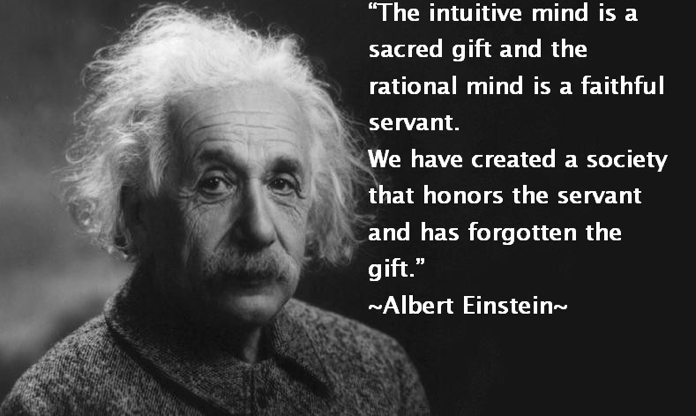 Thanks
kevin.eva@ubc.ca


References available on request